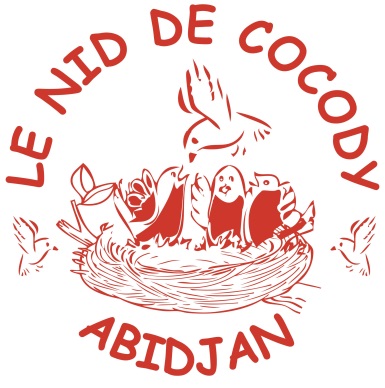 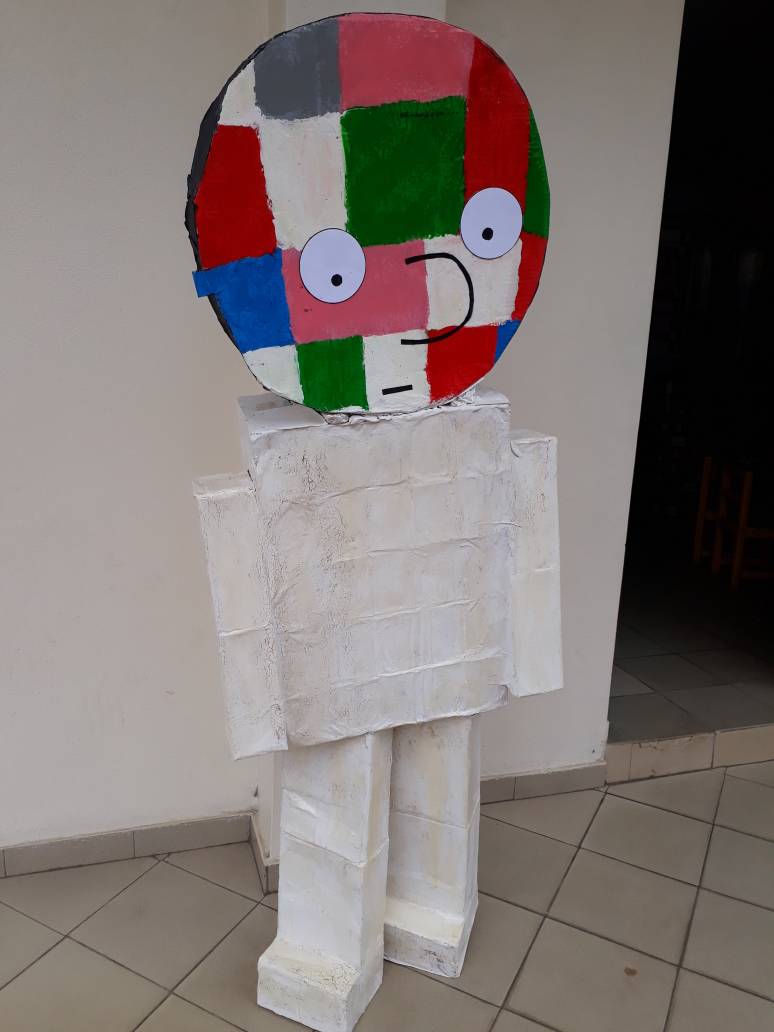 MOBILES ET AUTOMATES2017/2018Thème : « La différence »
Classe de MSA : A. KOUAME

Classe de GSA : M. A.  ASSAMOI
Classe de MSA
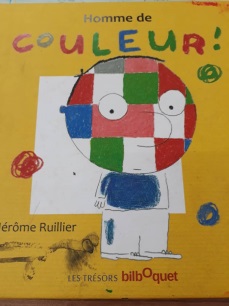 Les mobiles
Peindre les différents éléments du personnage  puis faire le montage du mobile géant.
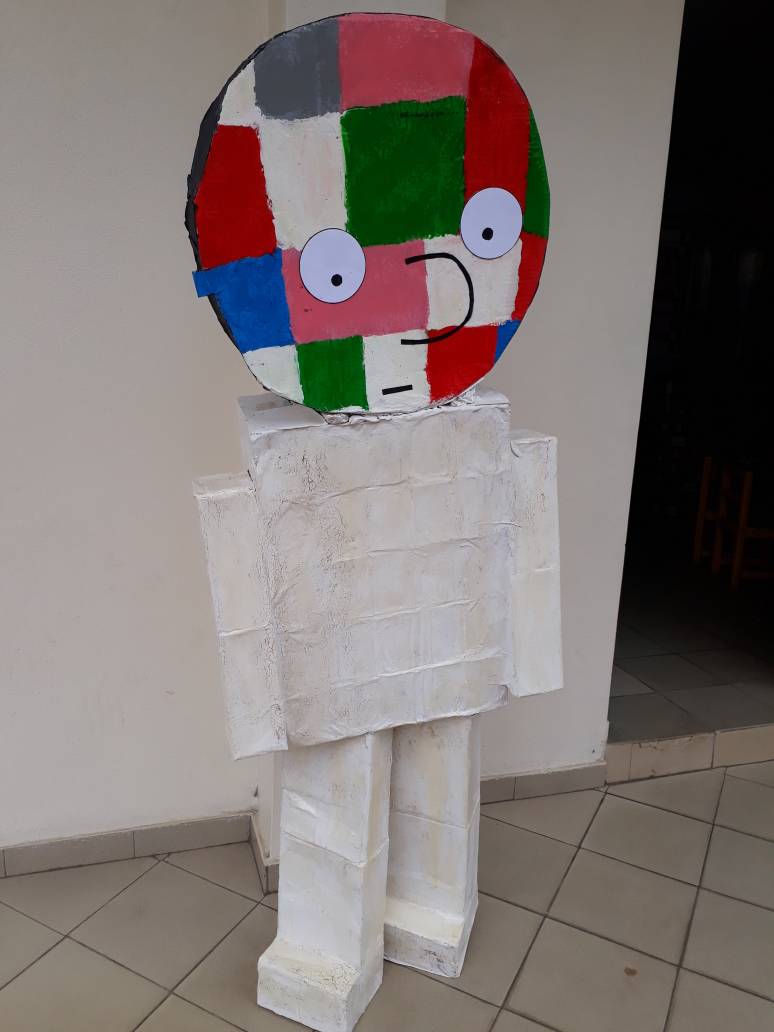 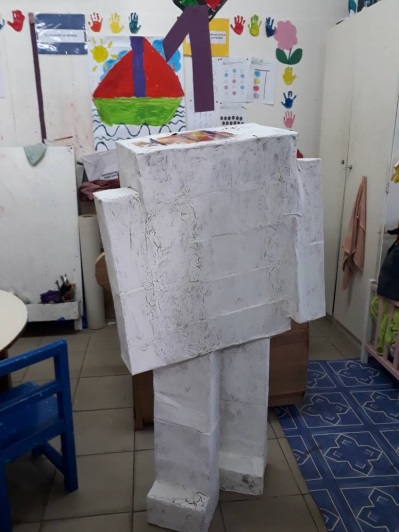 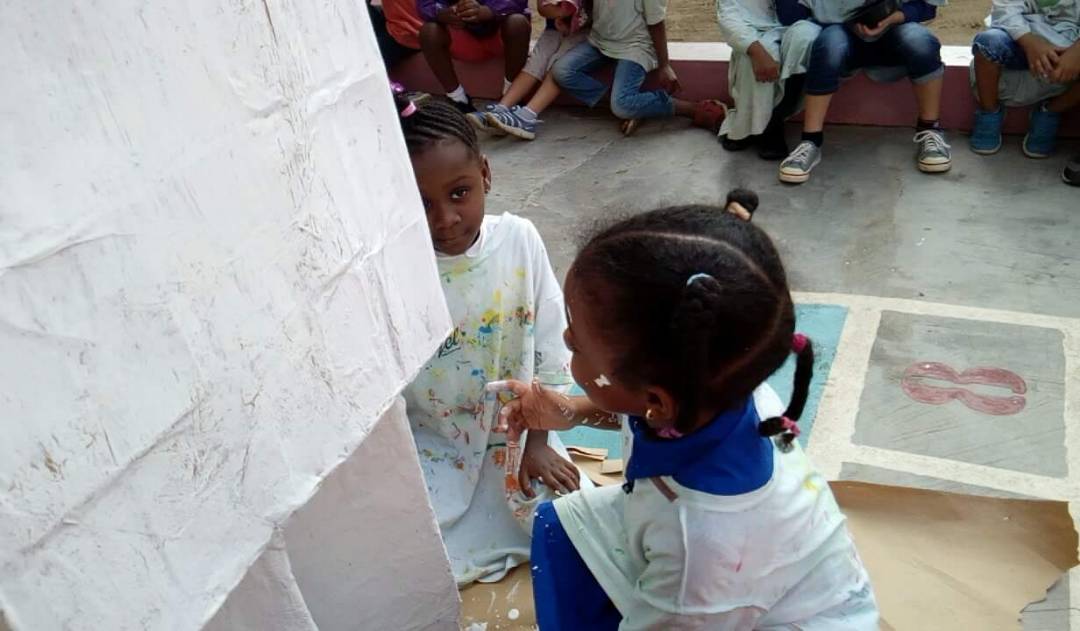 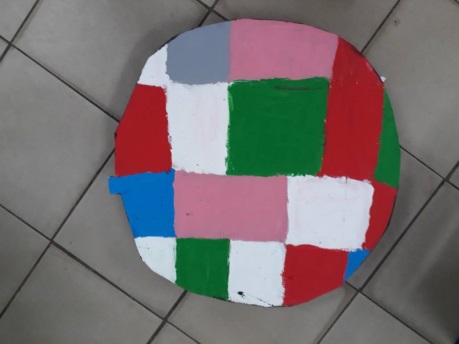 Classe de MSA
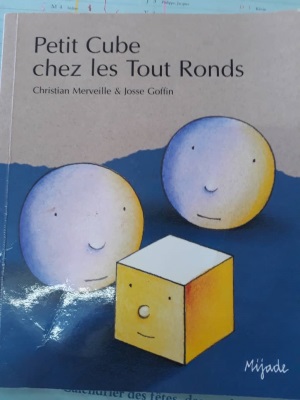 Les mobiles
Peindre les différentes formes, coller  des yeux…  puis faire le montage du mobile géant.
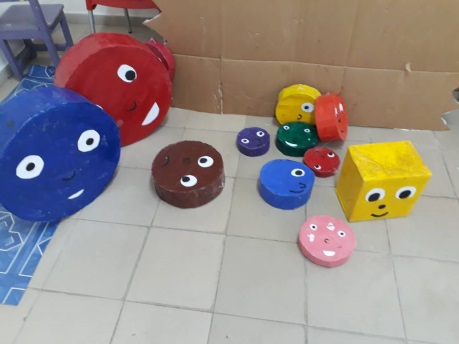 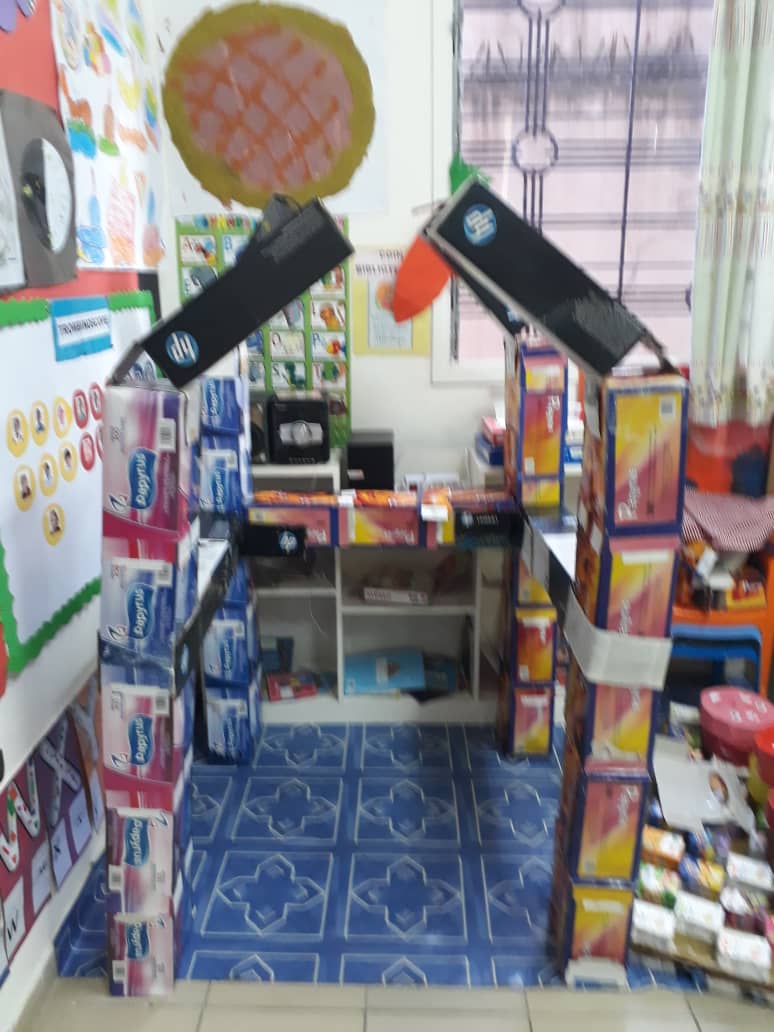 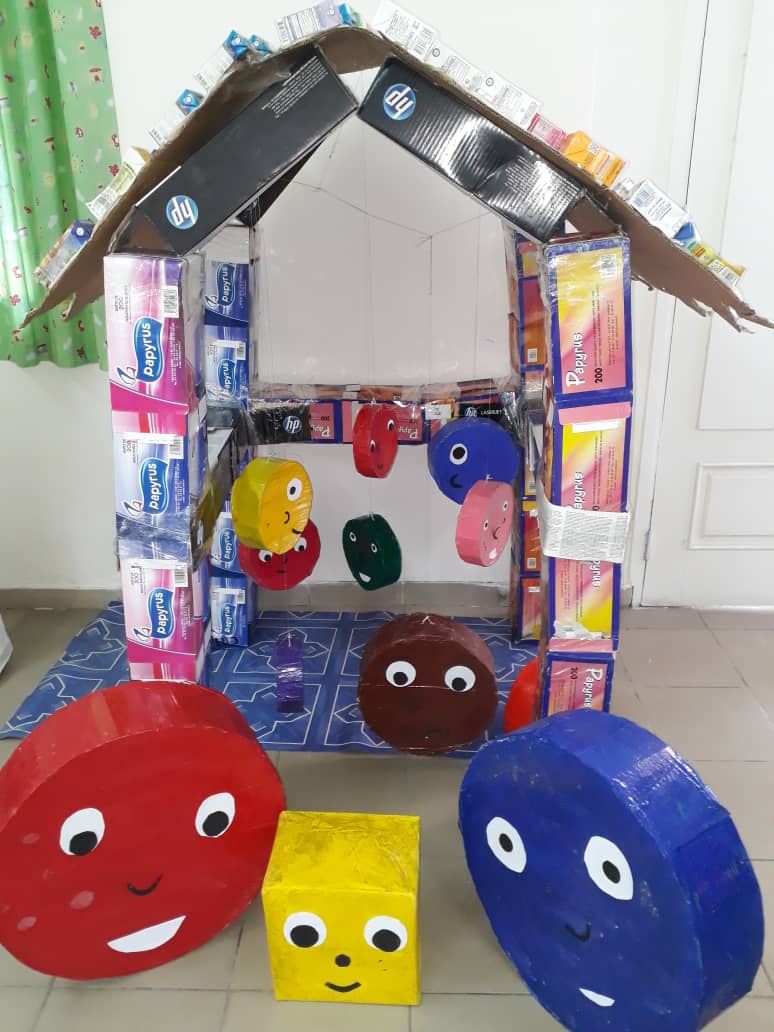 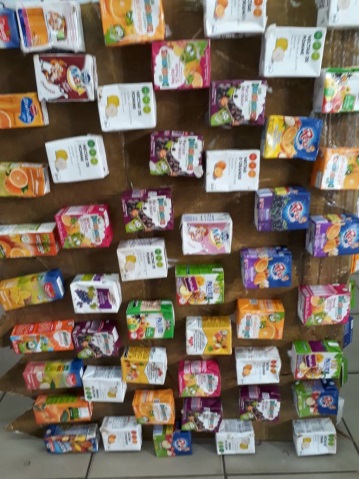 Classe de GSA
Les mobiles
Peindre les supports, coller  les différents éléments puis faire le montage (enfilage) pour réaliser le mobile.
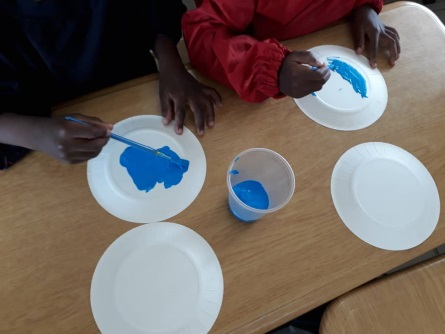 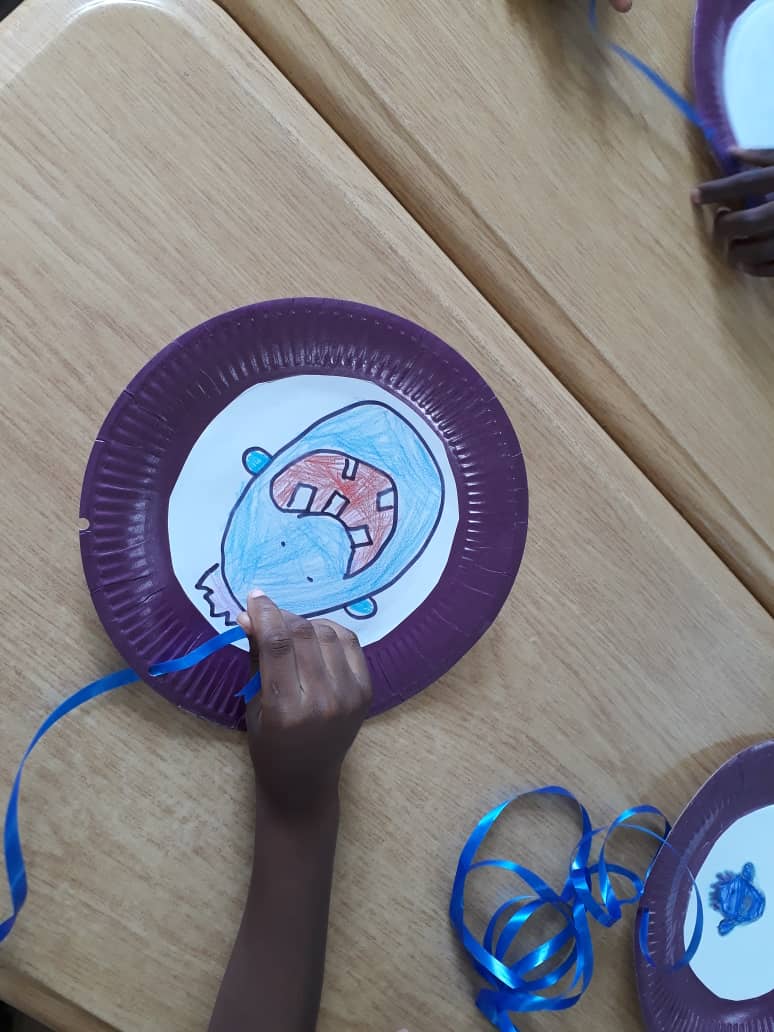 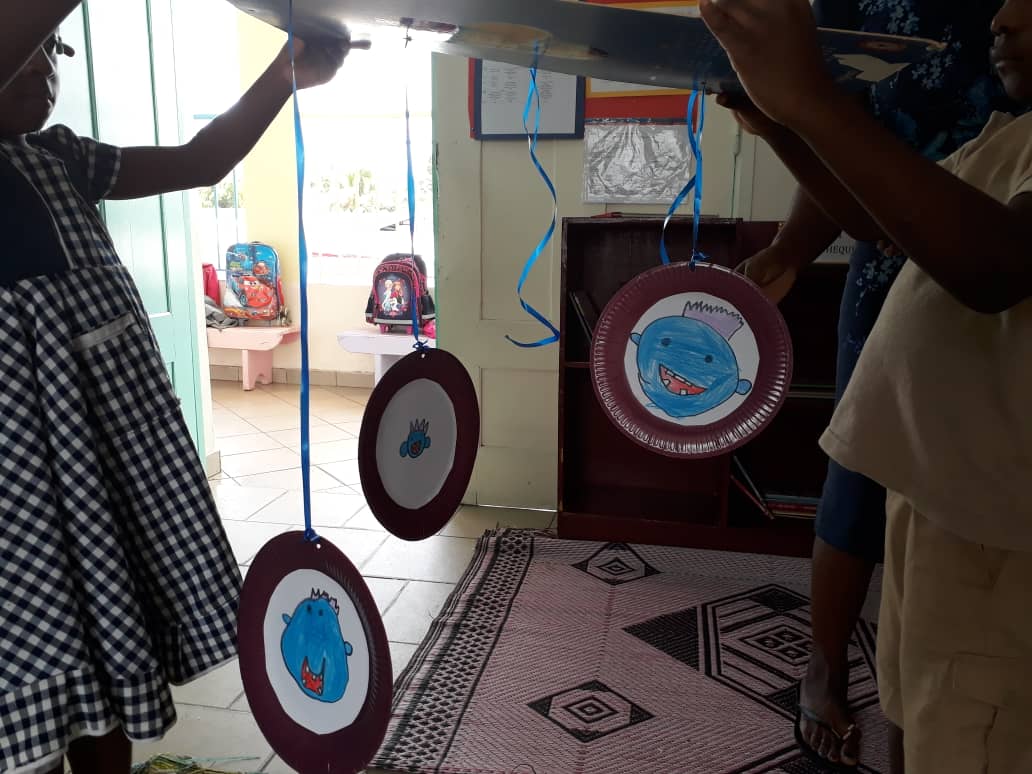 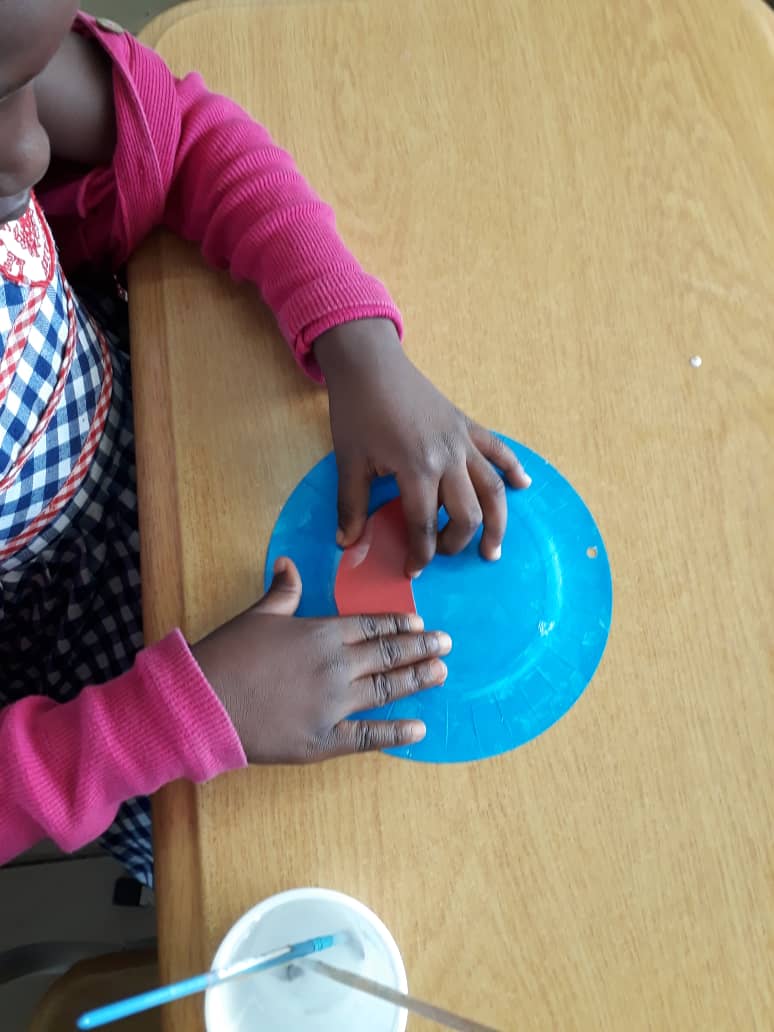 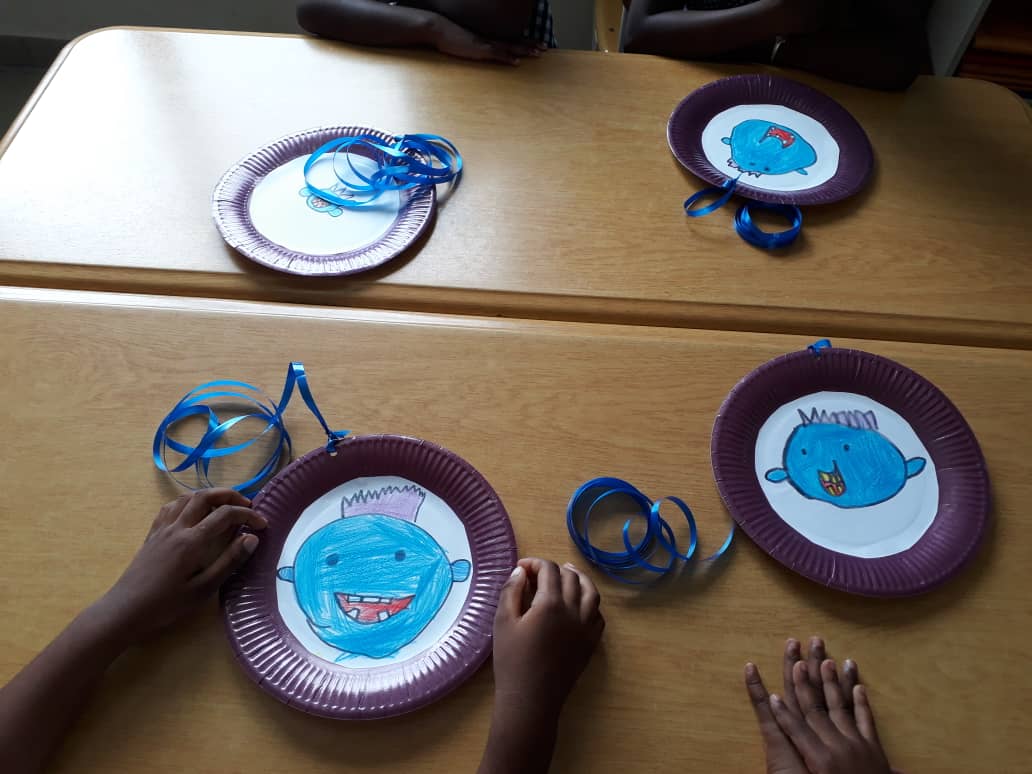 Classe de MSA
Les automates
Nos deux classes ont décidé de fabriquer une voiture 
mais chacune selon un modèle différent avec un album différent.
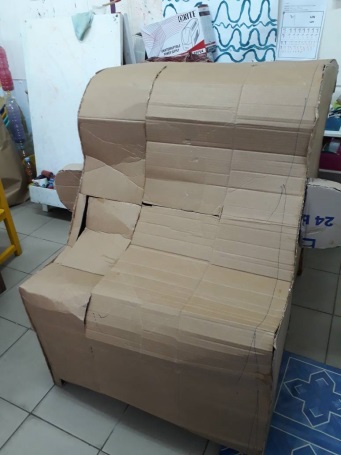 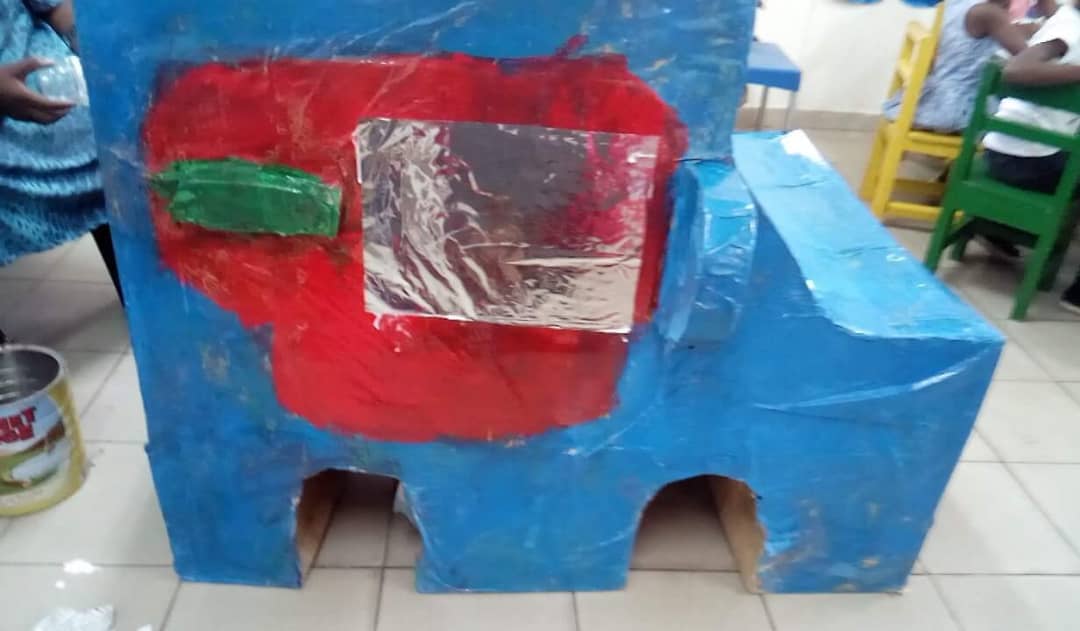 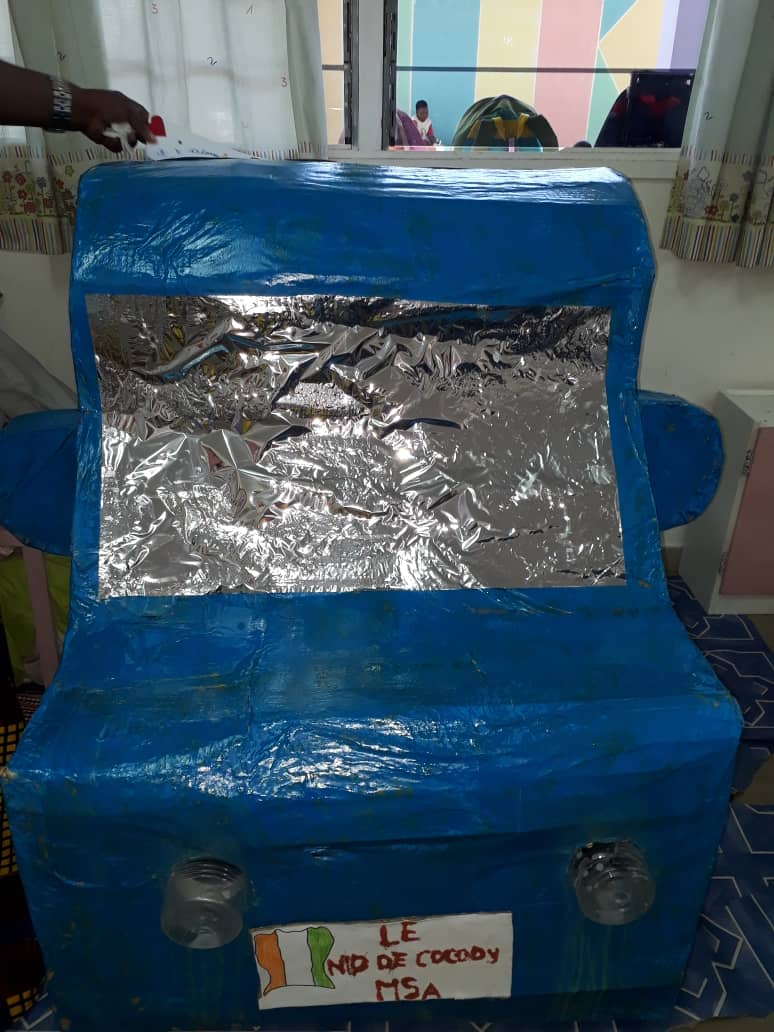 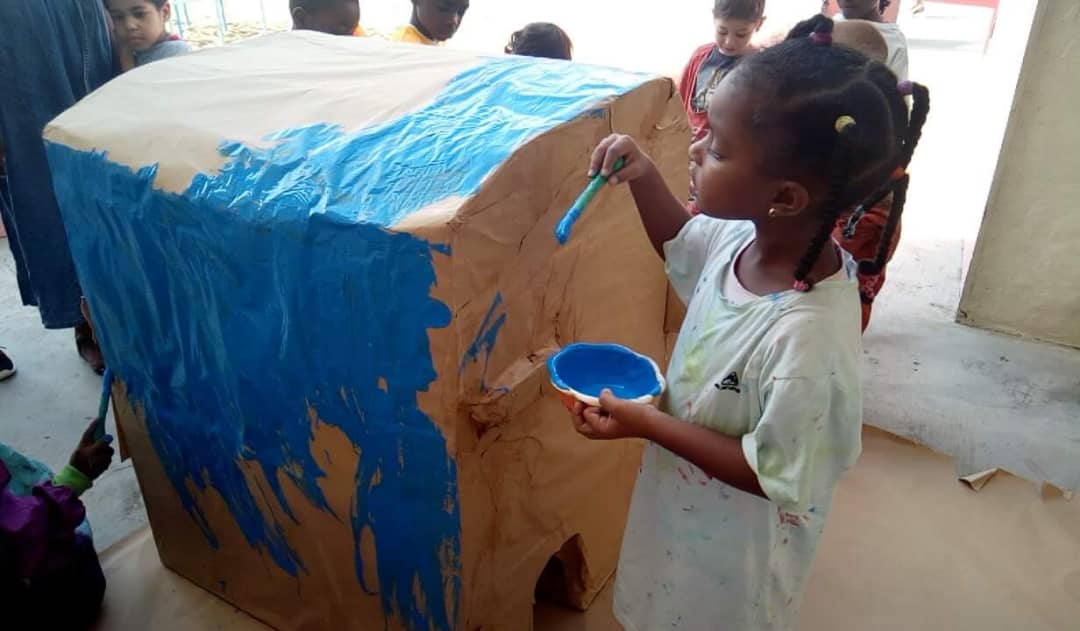 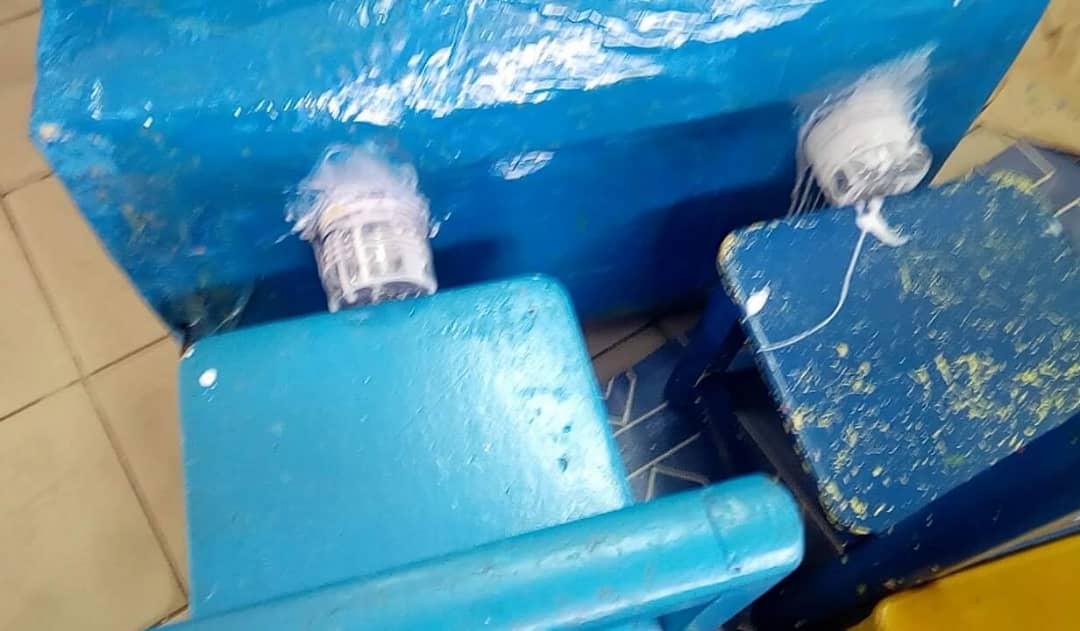 Classe de GSA
Les automates
Fabrication d’une voiture
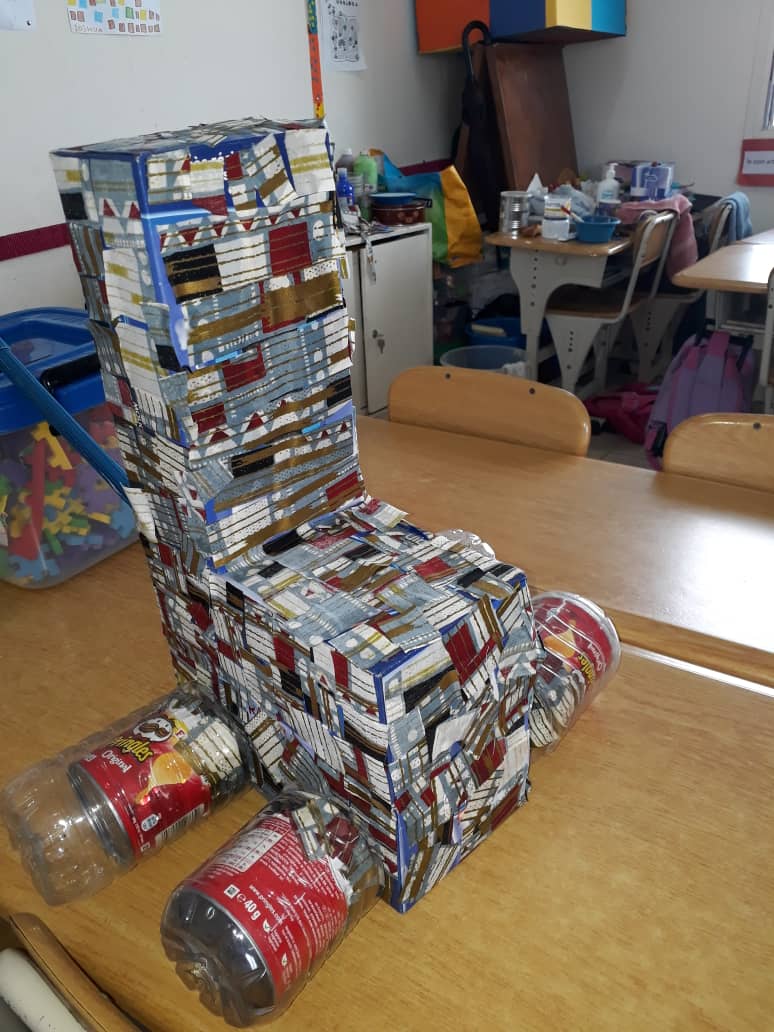 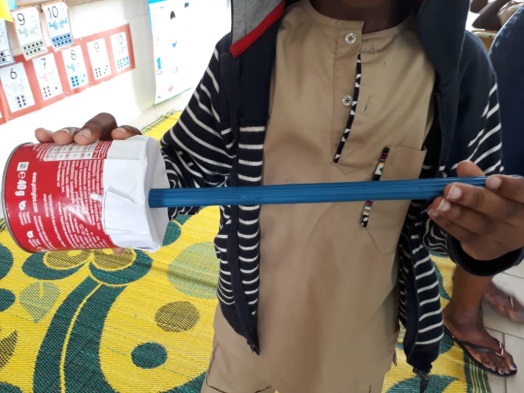 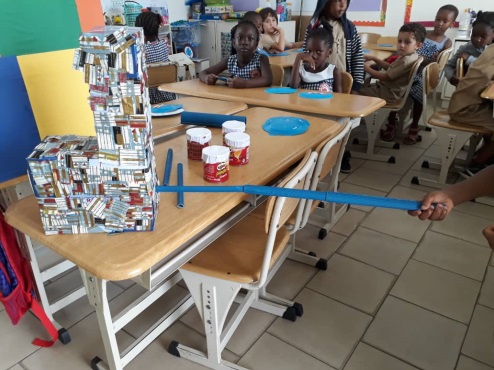 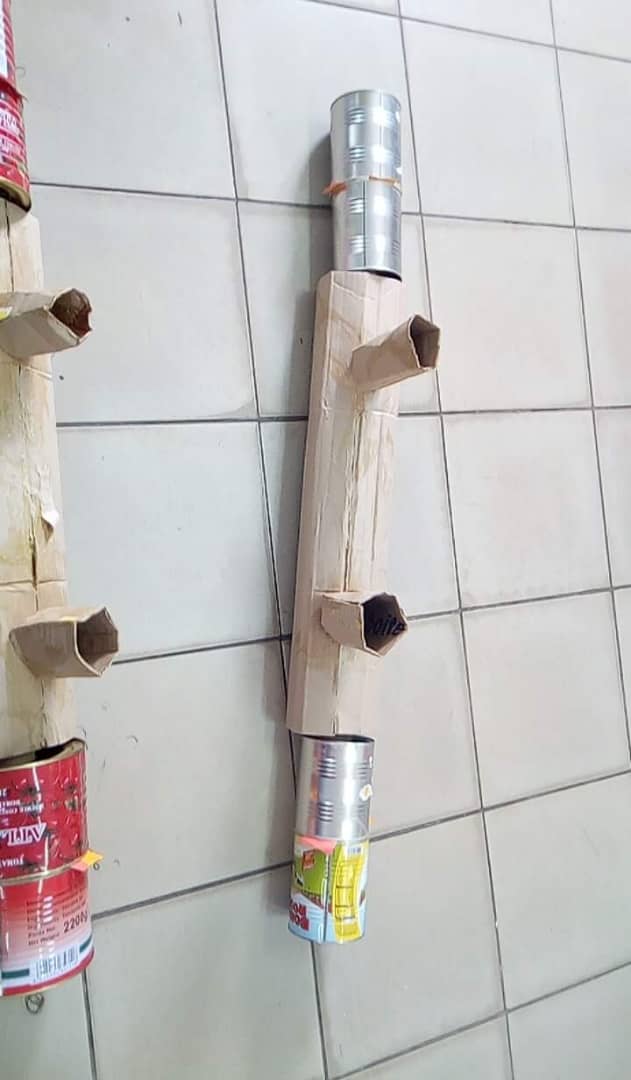